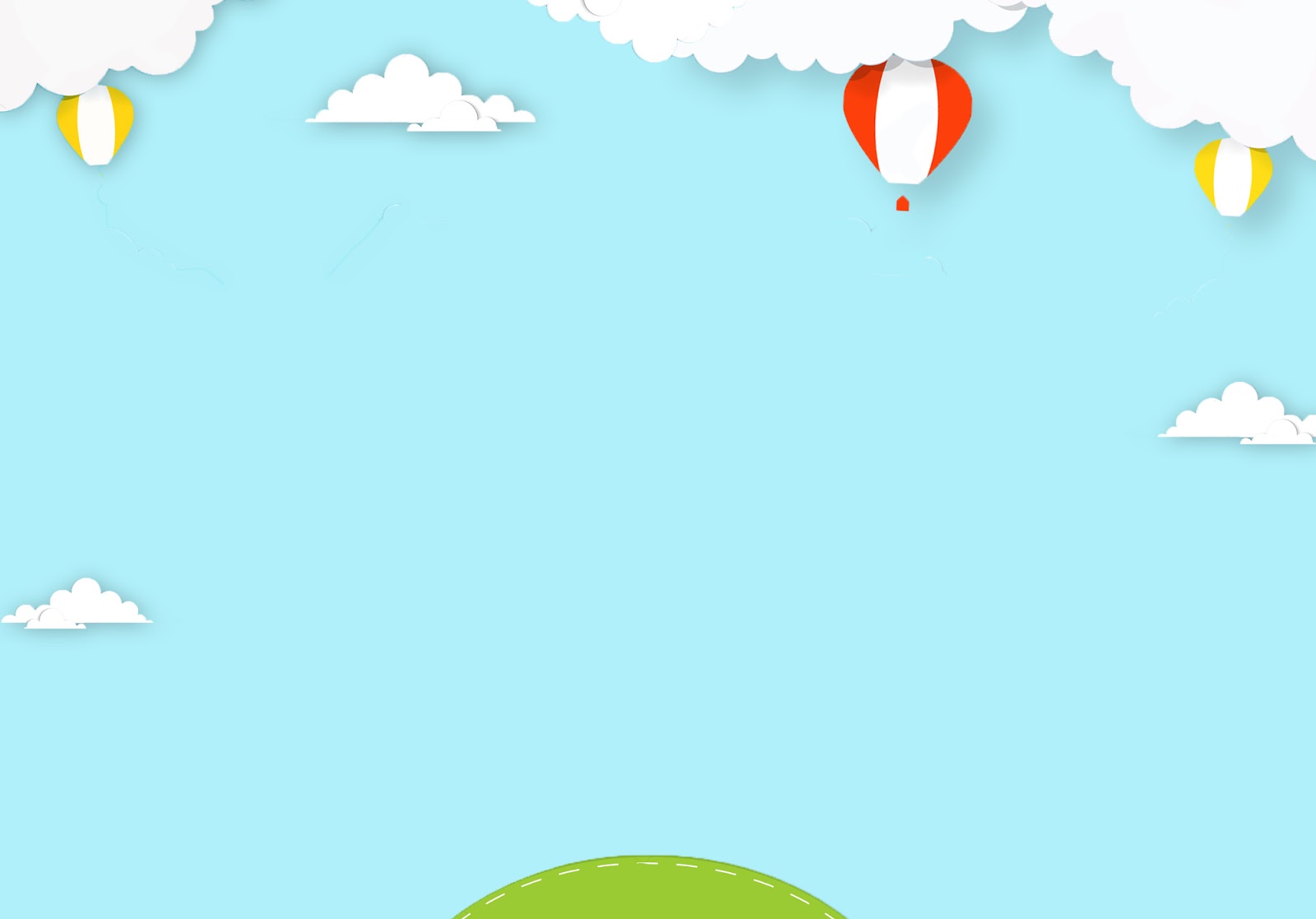 UỶ BAN NHÂN DÂN QUẬN LONG BIÊN
TRƯỜNG MẦM NON ĐỨC GIANG
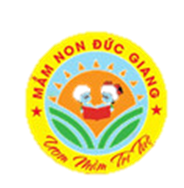 Lĩnh vực: Phát triển ngôn ngữ
Đề tài: Nhận biết tập nói Hoa hồng đỏ
                      Lứa tuổi: 24 – 36 tháng
Giáo viên: Nguyễn Thị Thu Hằng
Năm học: 2024 - 2025
Mục đích - yêu cầu
1. Kiến thức:
- Trẻ nhận biết tên gọi và một số đặc điểm rõ nét của hoa hồng.
+ Tên gọi: Hoa hồng
+ Đặc điểm: Hoa hồng: có màu đỏ, có cánh hoa, cánh hoa tròn, có mùi thơm
-  Trẻ nhận biết thêm một số loại hoa hoa hồng: hoa hồng bạch, hoa hống vàng…
2. Kĩ năng:
- Trẻ nhận ra và chỉ đúng các bộ phận của hoa hồng, hoa cúc.
- Trẻ nói được các từ (hoa hồng, cánh hoa) và các câu đơn giản (Hoa hồng màu đỏ; Hoa hồng thơm,…) to, rõ ràng.
3. Thái độ:
- Giáo dục trẻ biết yêu quí hoa, không hái hoa, hái lá, bẻ cành….
- Bảo vệ và giữ gìn, chăm sóc cây hoa.
- Trẻ hứng thú tham gia vào các hoạt động cùng cô.
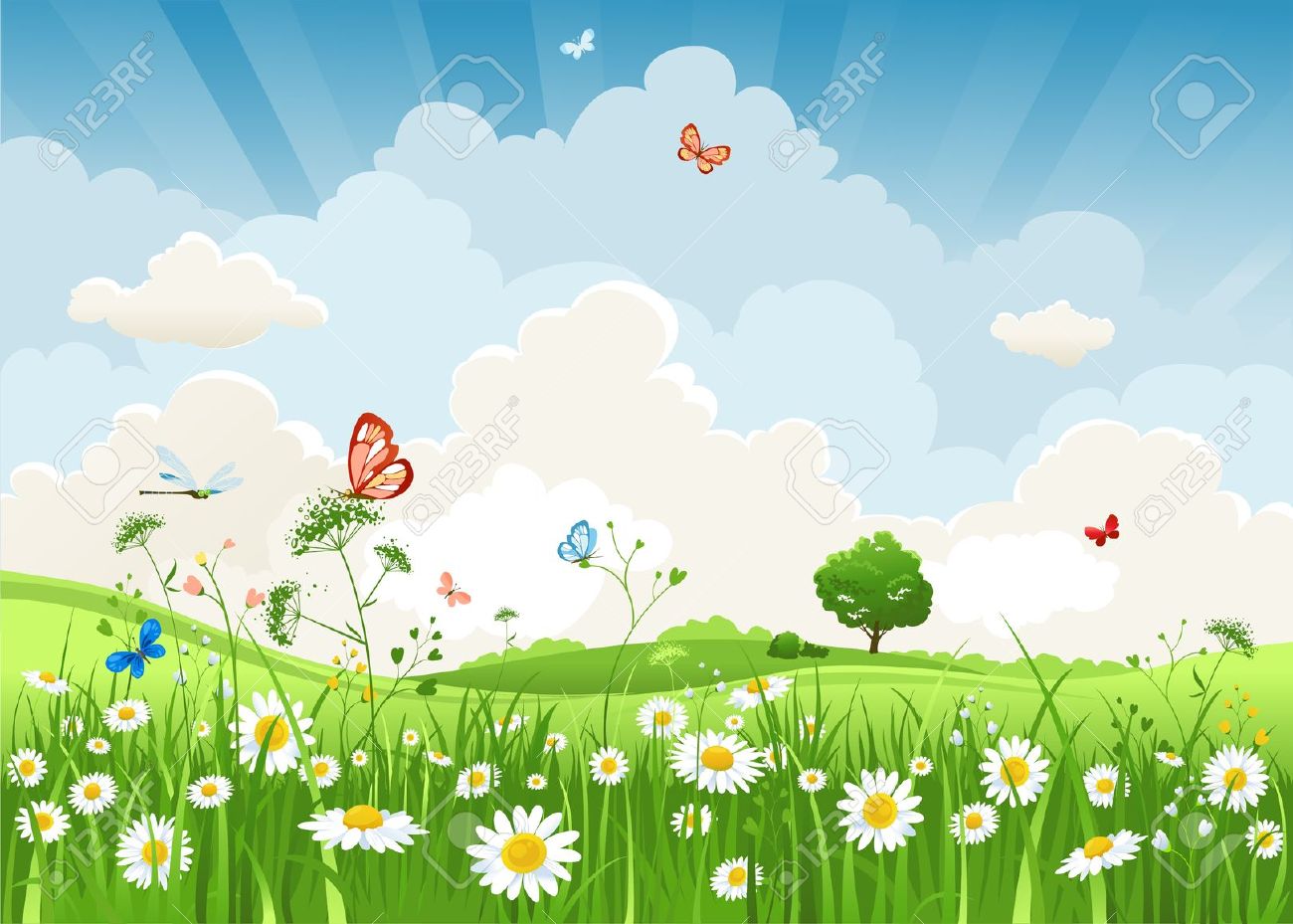 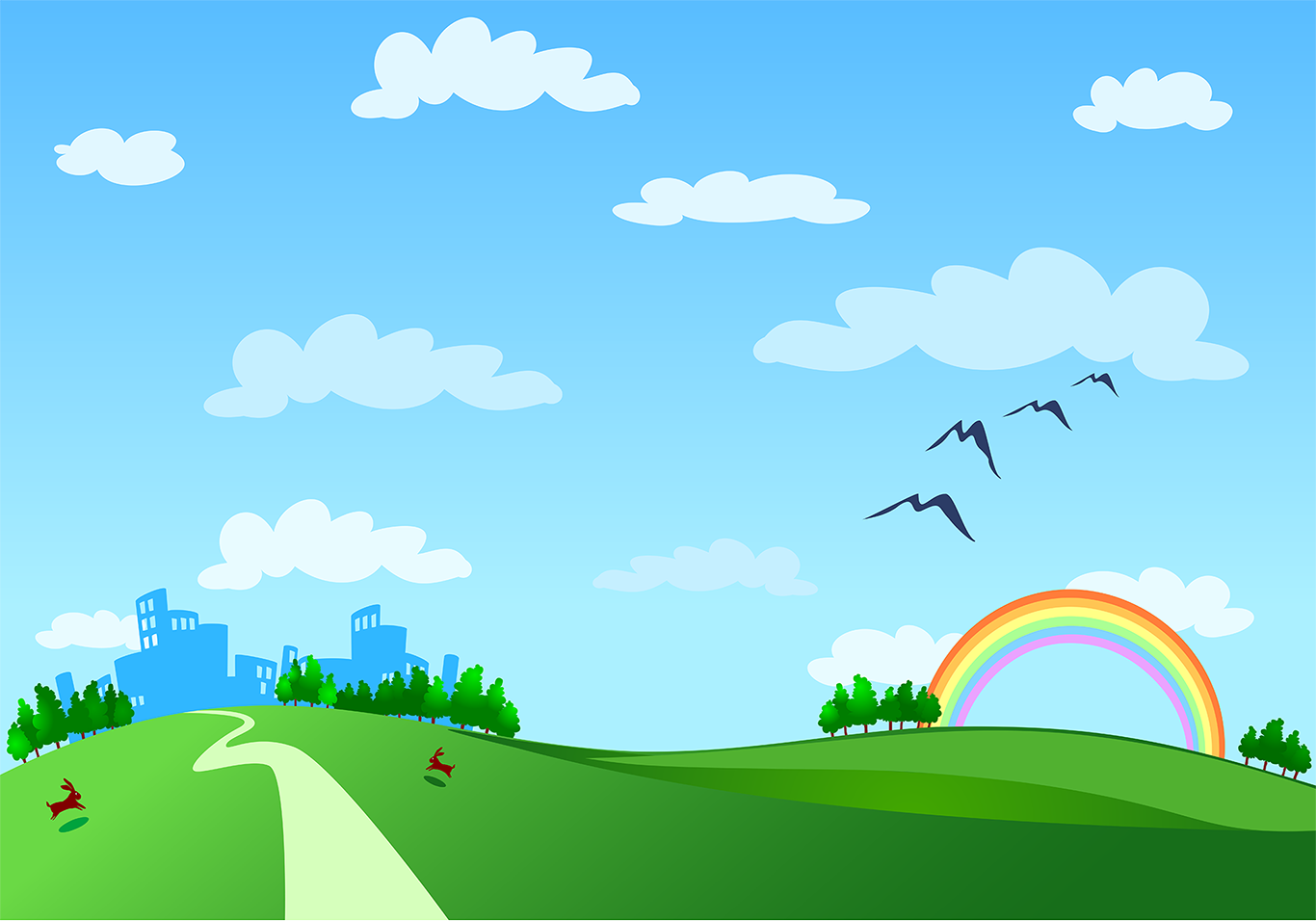 Nhận biết tập nói:
Hoa hồng  đỏ
Hoa hồng
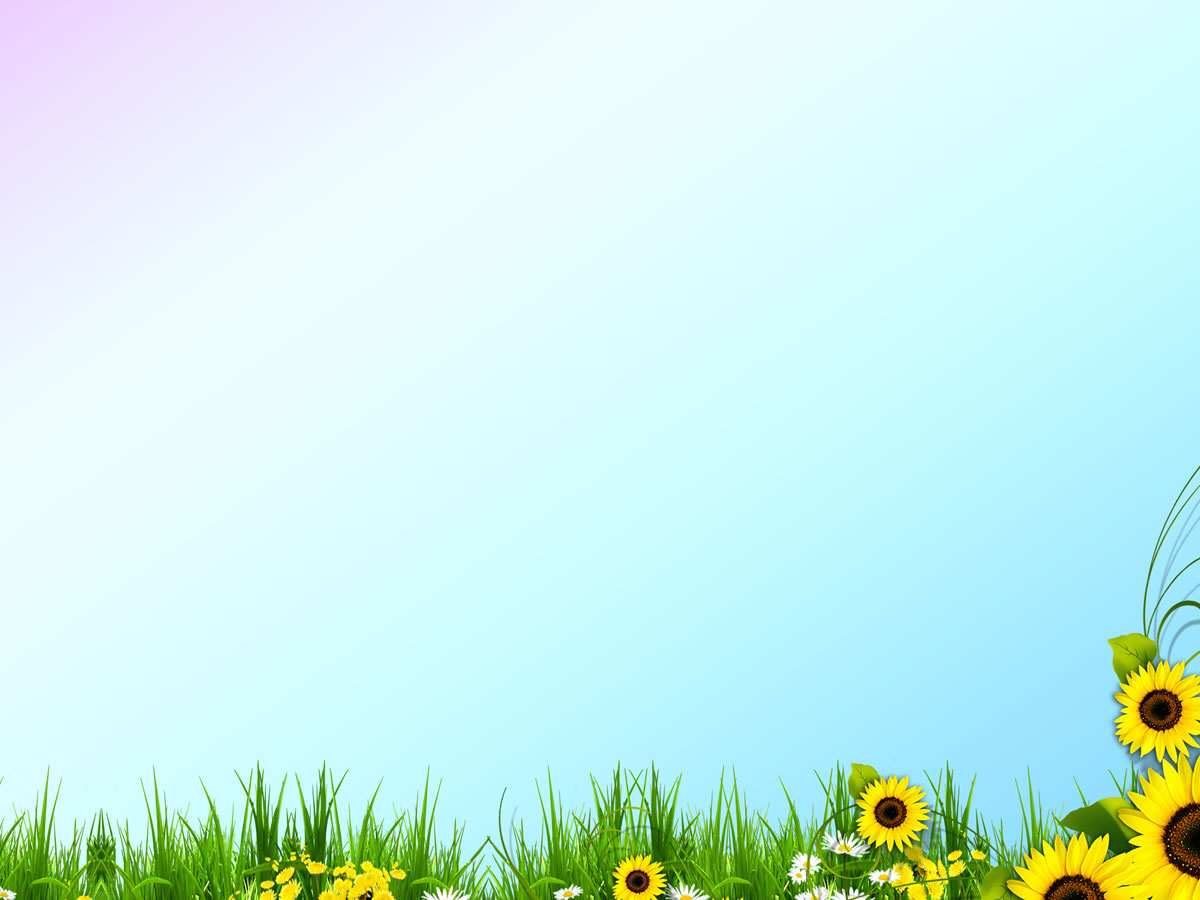 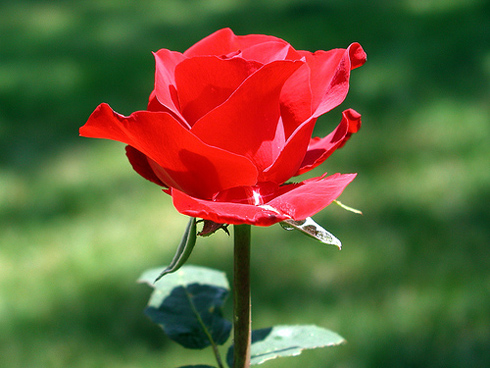 Cánh hoa
Đài hoa
Lá hoa
Hoa hồng màu đỏ
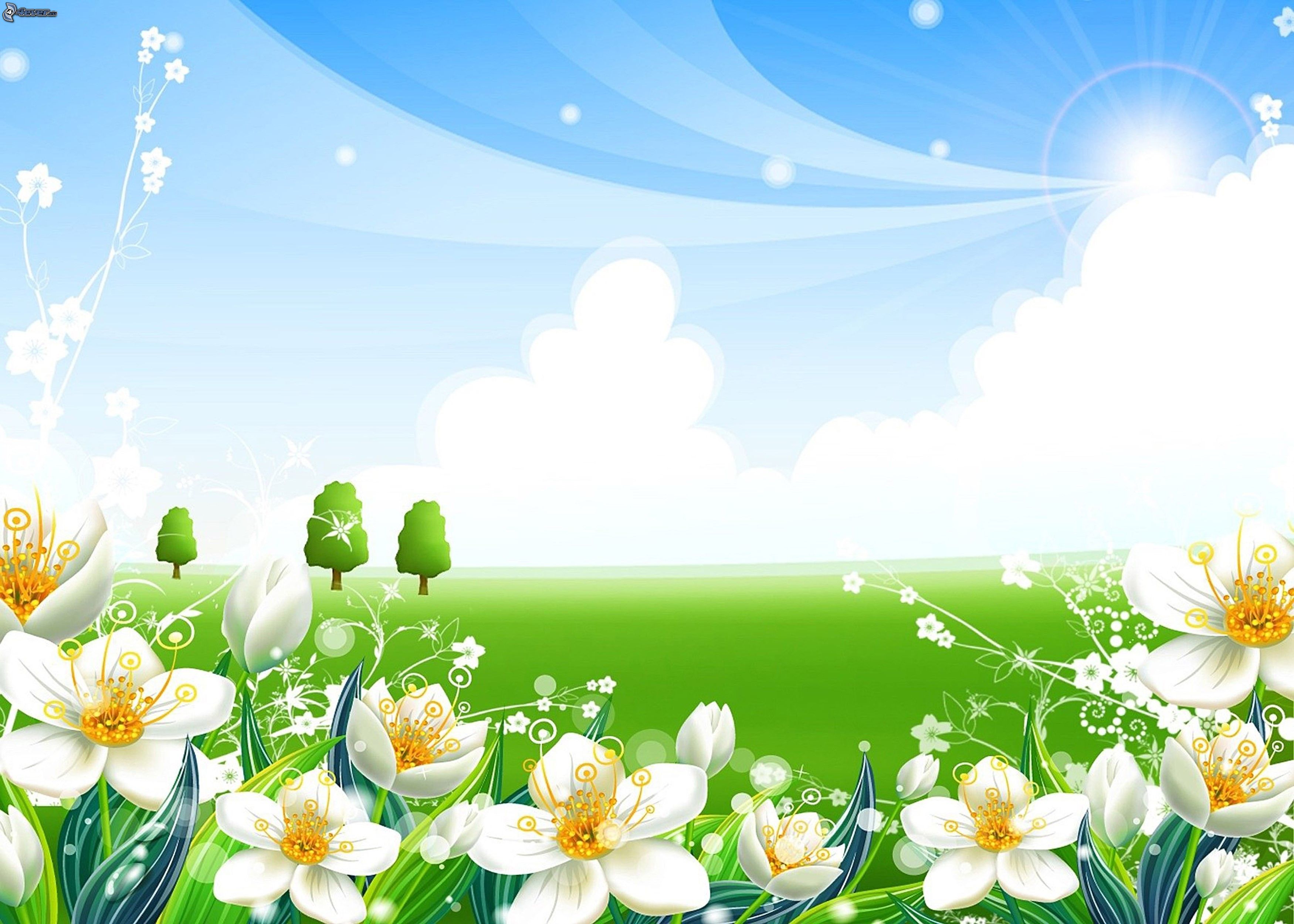 Mở rộng thêm 1 số loại  khác
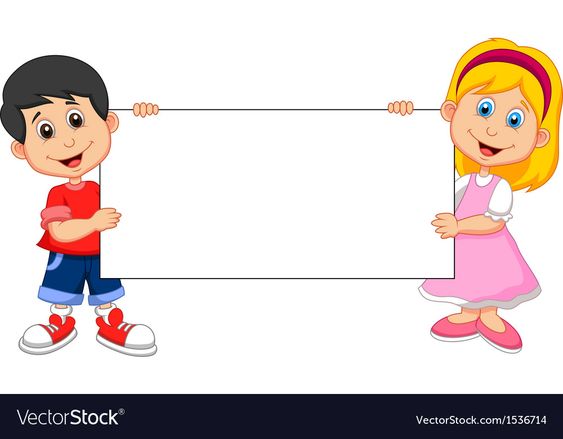 Giáo dục trẻ: Biết yêu quí, bảo vệ các loài hoa, không tự ý hái hoa bẻ cành vì hoa làm đẹp cho mọi người
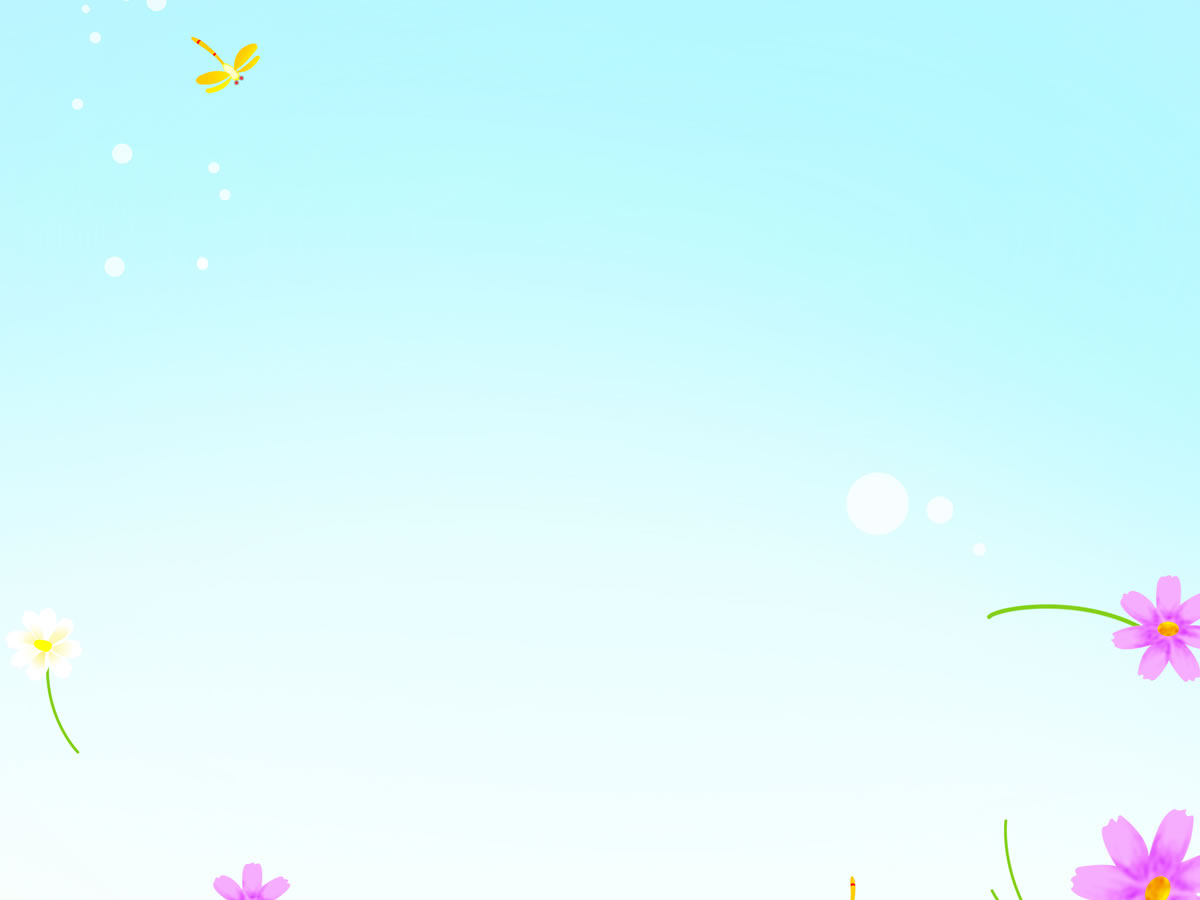 Trò chơi: Ai thông minh
Cách chơi: Trên màn hình xuất hiện 2 hình màu vàng và màu đỏ. Phía sau mỗi hình là hình ảnh hoa hồng (hoa cúc). Trẻ chọn 1 hình mà trẻ thích. Sau khi kích chuột, trẻ gọi tên loại hoa ẩn phía sau hình đã chọn.
Bé hãy chọn nào!
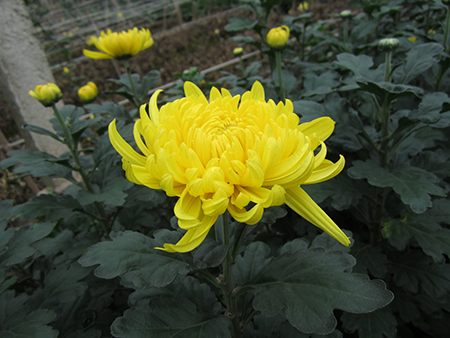 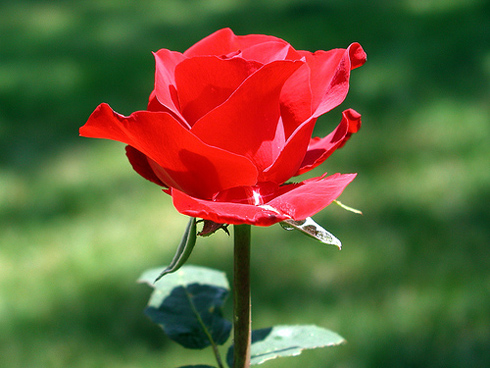 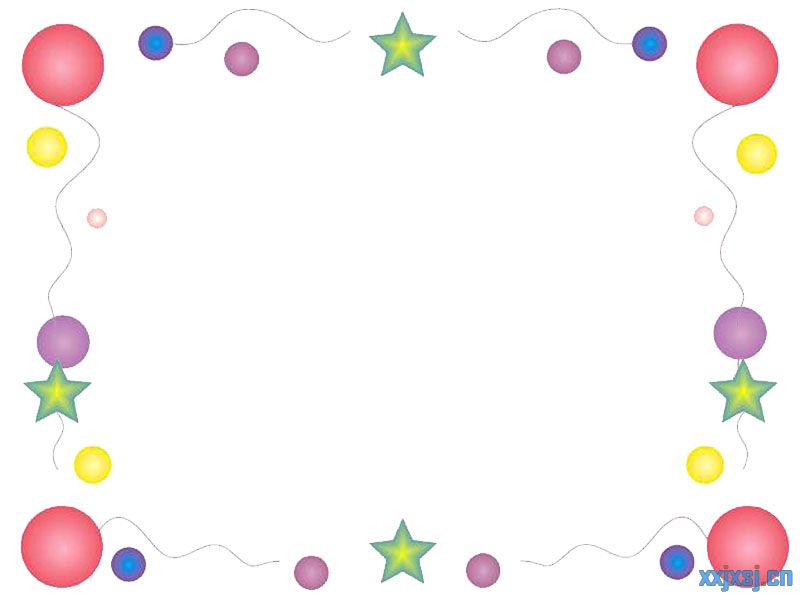 TRÒ CHƠI: Thi Xem ai nhanh
Cách chơi: Trên màn hình có hình ảnh của các loại hoa, các con quan sát và đoán xem loài hoa nào biến mất
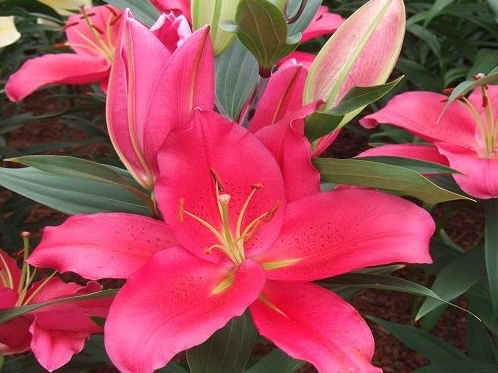 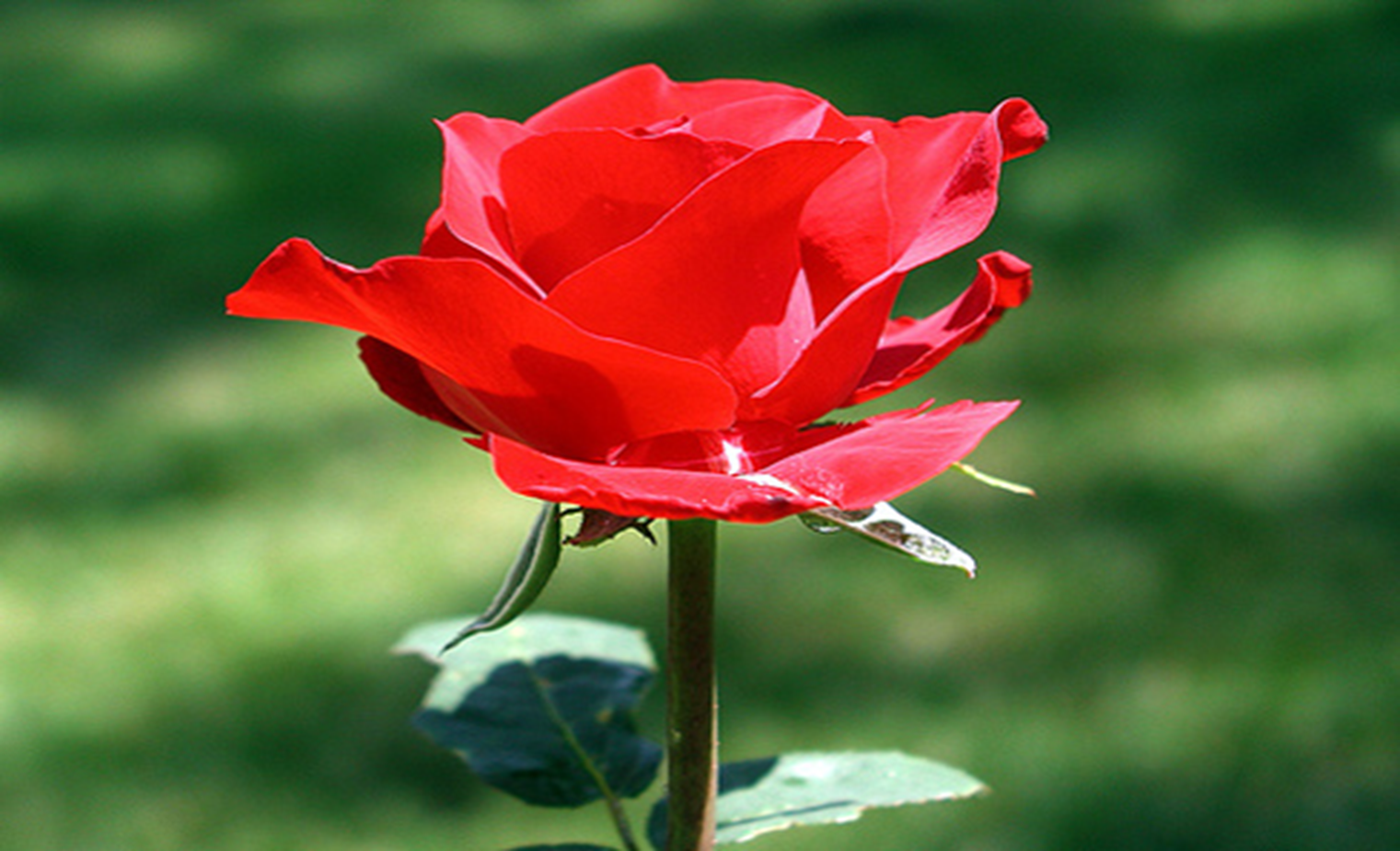 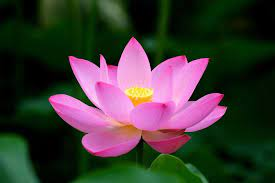 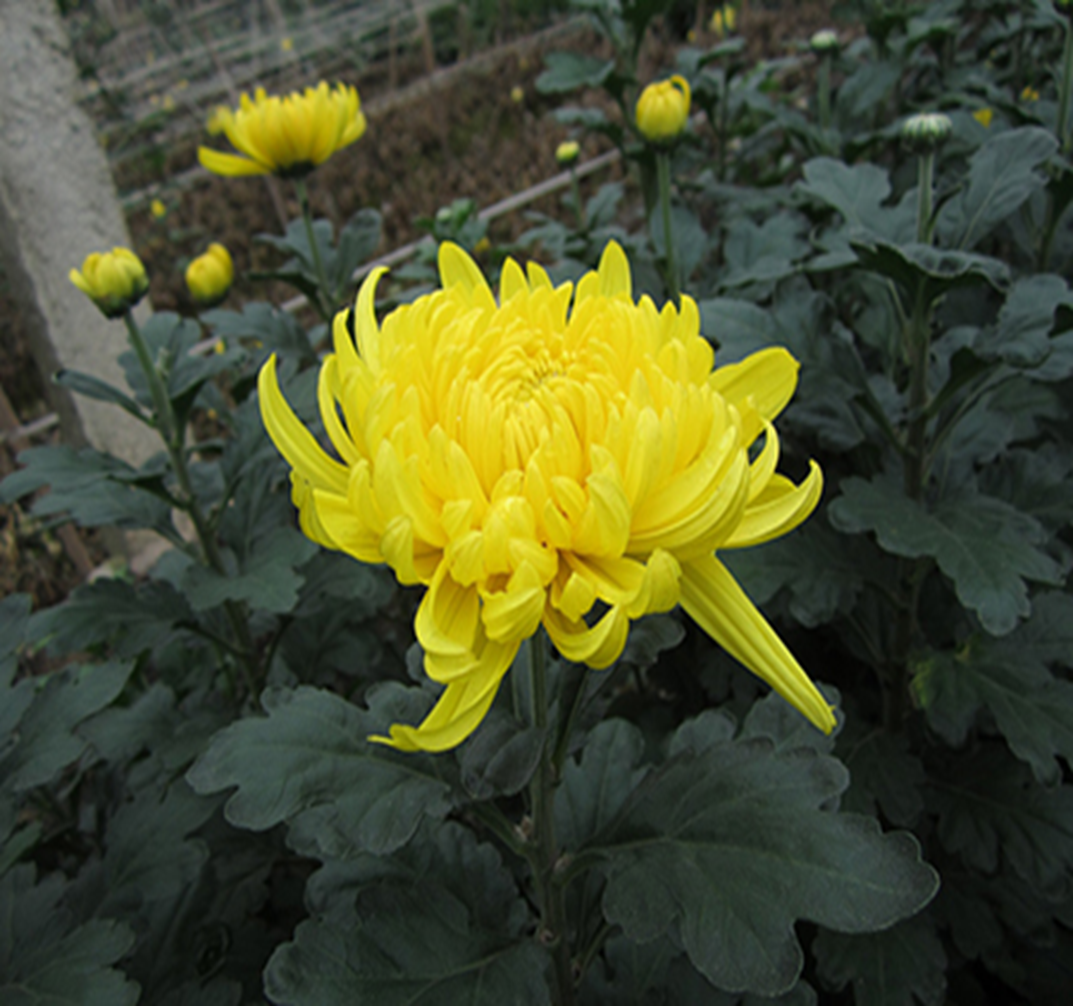 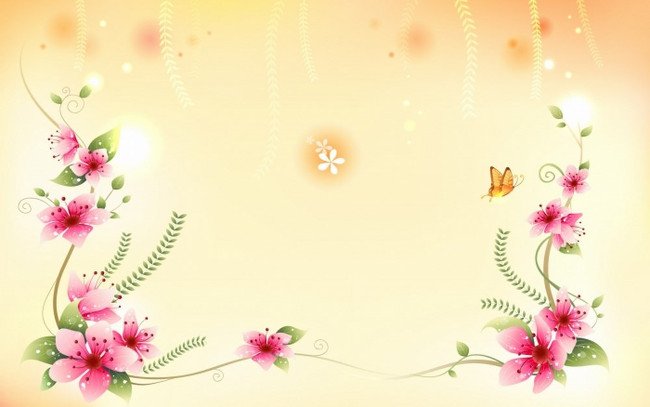 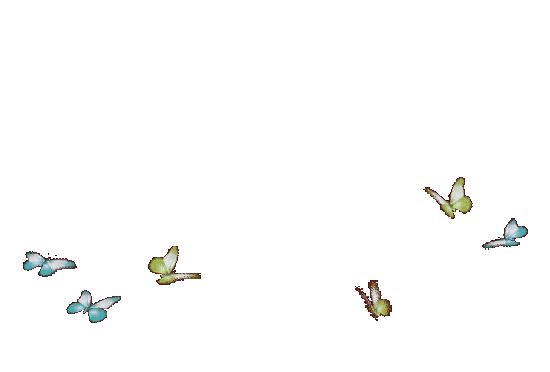 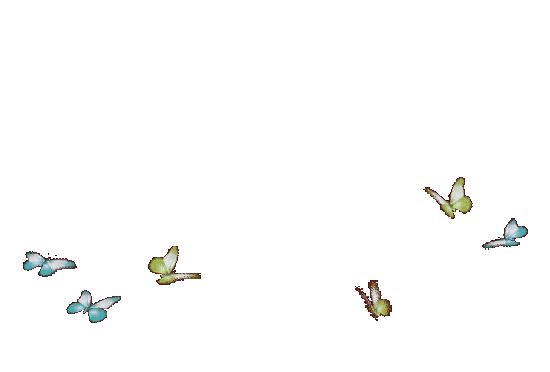 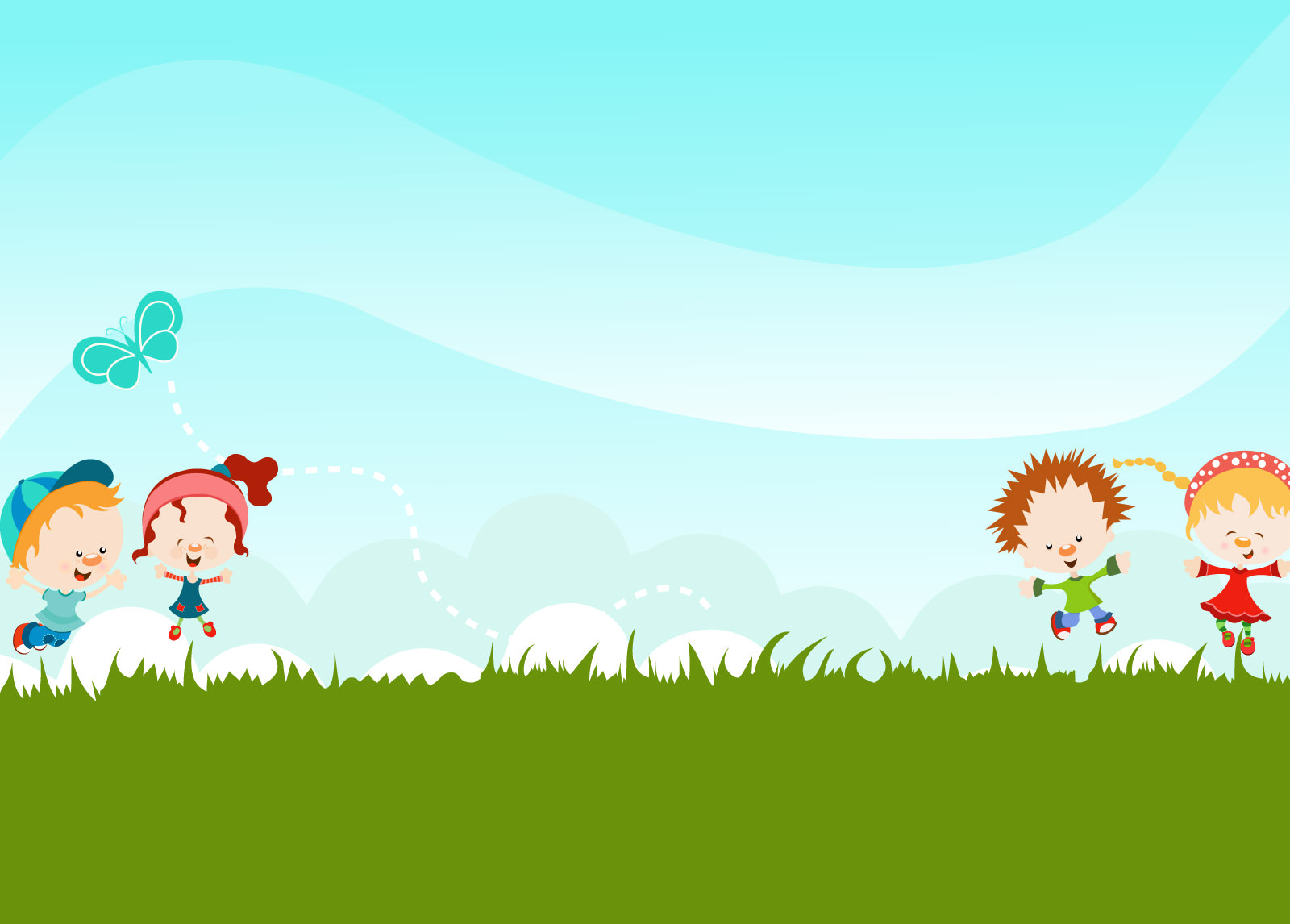 TẠM BIỆT CÁC CON